Jak na uznání předmětů ze zahraničí?
Doplňující neformální informace k Erasmus+ již pro vybrané studenty
Vážení studenti,
tato prezentace je neformální a slouží pouze k lepší orientaci v požadavcích na LDF k předmětům ze zahraničí.
Oficiální postup naleznete na rektorátních stránkách (stejný pro všechny studenty MENDELU v Brně) zde: https://www.omvi.mendelu.cz/studenti-mendelu/erasmus-new/32066-rozcestnik



Tech. info na úvod
Institutional Coordinator za MENDELU je Mgr. Lenka Vivas
Departmental Coordinator za LDF je paní proděkanka doc. Ing. Valerie Vranová, Ph.D.
(Do anglických formulářů můžete psát bez titulů.)
Learning Agreement – jak vyplnit?
Contact person name, email, phone

Mgr. Ing. David Sís, xsis@mendelu.cz, +420 545 134 007

Responsible person at the Sending Institution

doc. Ing. Valerie Vranová
valerie.vranova@mendelu.cz
Vice-dean
Learning Agreement – jak vyplnit?
Můžete si uznat předměty ze zahraničí jako povinné, ale nemusíte.
Selským rozumem sami zhodnotíte podobnost a následně pošlete na david.sis@mendelu.cz e-mail nejlépe s jednou přílohou, kde budou po sobě následovat sylaby předmětu ze zahraničí a předmětu za který si jej chcete nechat uznat. Taktéž zašlete OLA nebo LA níže.
Důležité, aby v tabulce A bylo celkový stejný počet kreditů jako v tabulce B. (pokud v tabulce B končí kredity na 0,5, zaokrouhlujete nahoru na celou část kreditů)
V případě, že si chcete uznat ze zahraničí předmět o jiné kreditové hodnotě, než je předmět na LDF, tak dané kredity přidáte/uberete u uznaných předmětů.
Místo Uznaný předmět 1 můžete psát v angličtině Optional Course 1,…
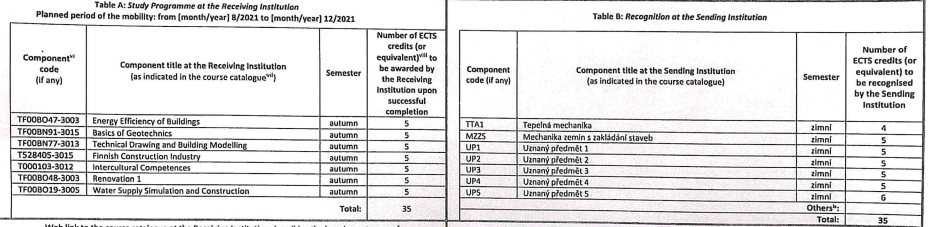 Learning Agreement – jak si vybírat předměty?
Můžete si uznat předměty ze zahraničí jako povinné, ale nemusíte.
Vždy se Vám uznají všechny kredity ze zahraničí, které si započítáváte mezi řádné předměty vašeho studia.
Podmínka Erasmus: získat minimálně 18 ECTS za semestr a 3 odborné předměty týkající se vašeho studia na LDF (nemusíte si je nechat uznat jako povinné, mohou se všechny uznat jako volitelné).
Předměty, které budete studovat v zahraničí si nepíšete do UIS. Do UIS si napíšete pouze předměty, u kterých si domluvíte individuální výuku (je to možnost).
Pokud si do UIS nebudete psát žádné předměty, zapíšete do semestru „předmět“ ERSMS Erasmus. Je to z důvodu, abyste se mohli zapsat do semestru ve kterém budete v zahraničí.
Pokud vyjíždíte opakovaně, podejte své studijní referentce žádost přes kontaktní centrum k odstranění předchozího ERSMS.
Formality v průběhu pobytu
V průběhu studia v zahraničí máte 1 měsíc od příjezdu ke změně Learning Agreementu (LA). Postup je obdobný jako u vyplňování LA. Vyplňujete pouze změny na dokument Changes to Original Learning Agreement.
Přeji krásný pobyt!
Formality na konci pobytu
Nechte si prosím vytisknout a potvrdit Transcript of Records (závěrečný dokument, kde je uvedeno, co vše jste odstudovali). 
A také originál Confirmation of Study Period. (Odevzdáte originál na rektorátě).
Máte povinnost si uznat předměty ze zahraničí. Po příjezdu se za mnou prosím zastavte.
Formality po návratu do ČR
Buď mi donesete osobně nebo dáte do „kastlíku“ na chodbě Transcript of Records (TR) (závěrečný dokument, kde je uvedeno, co vše jste odstudovali). Nebo mi přepošlete e-mail ze zahraniční instituce s přílohou TR. 
Všechny soubory nahrajete do Checklistu a napíšete mi e-mail, abych vše překontroloval.
Porovnám LA + Changes.. =TR
Všechny předměty se musí shodovat v názvu, počtu kreditu, kódu!!!
Budu kontrolovat také všechny podpisy.
Pokud nějaký předmět neodstudujete, tak si jej i přesto nechte vepsat do TR s výsledkem např. „failed“. Nebo pokud jej nevypsali, pošlete mi čestné prohlášení (+nahrajete je spolu s TR do checklistu.
Po návratu jste všichni povinni si nechat uznat předměty ze zahraničí. Vyplníte dokumenty zde: https://ldf.mendelu.cz/uznavani-predmetu-ze-zahranici-na-ldf/
Tipy na závěr
STUDUJTE, CESTUJTE, POZNÁVEJTE JINOU KULTURU A RADUJTE SE.
V ŽIVOTĚ UŽ NIKDY TOLIK ČASU NEBUDETE MÍT.
NEZAPOMEŇTE, ŽE NÁS V ZAHRANIČÍ REPREZENTUJETE! 
V PŘÍPADĚ ZÁJMU VELICE RÁD POŠLU PREZENTACI LDF NEBO PŘEDÁM DROBNÉ PROPAGAČNÍ PŘEDMĚTY LDF pro případné miniveletrhy, které se na zahraničních univerzitách konají nebo jako dárek pro zahraniční oddělení, které Vás bude jako první vítat
page 10
Kontakt:
David Sís
International Relations
Zemědělská 3/ 613 00 Brno
Czech Republic
Phone +420 545 134 007
david.sis@mendelu.cz
https://www.ldf.mendelu.cz/en/